Automatismes et esprit critiqueSérie 5
1
SITUATION 1
Qu’en pensez-vous ?
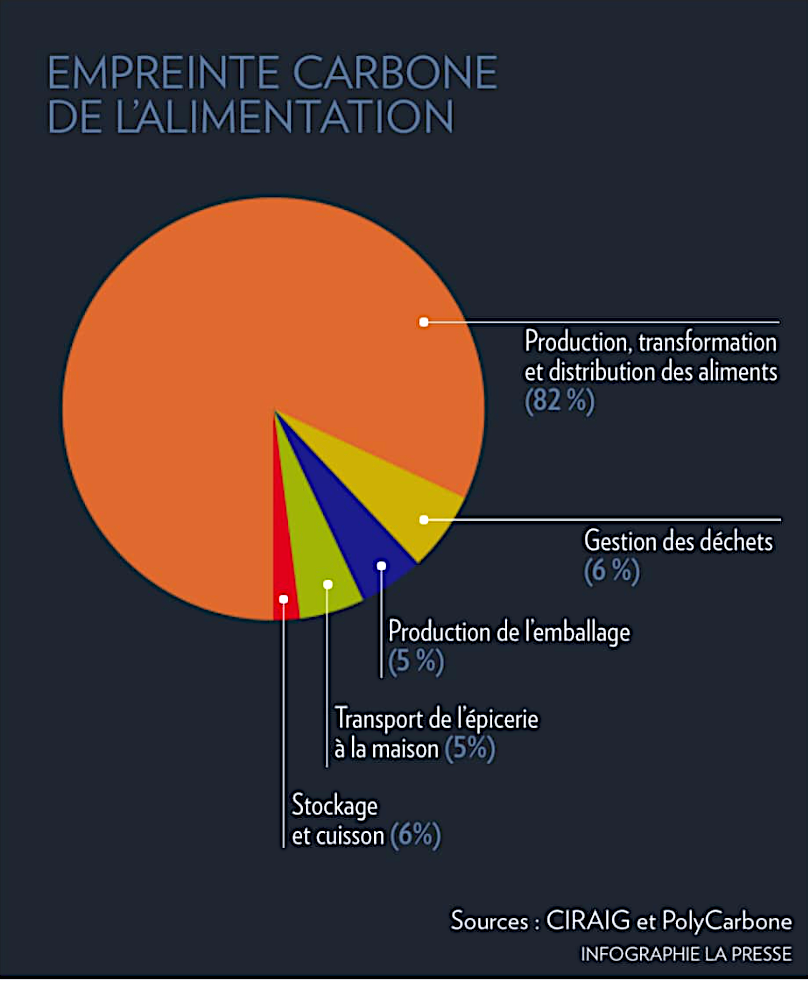 (groupe bevuesmaths Facebook)
2
SITUATION 2
Qu’en pensez-vous ?
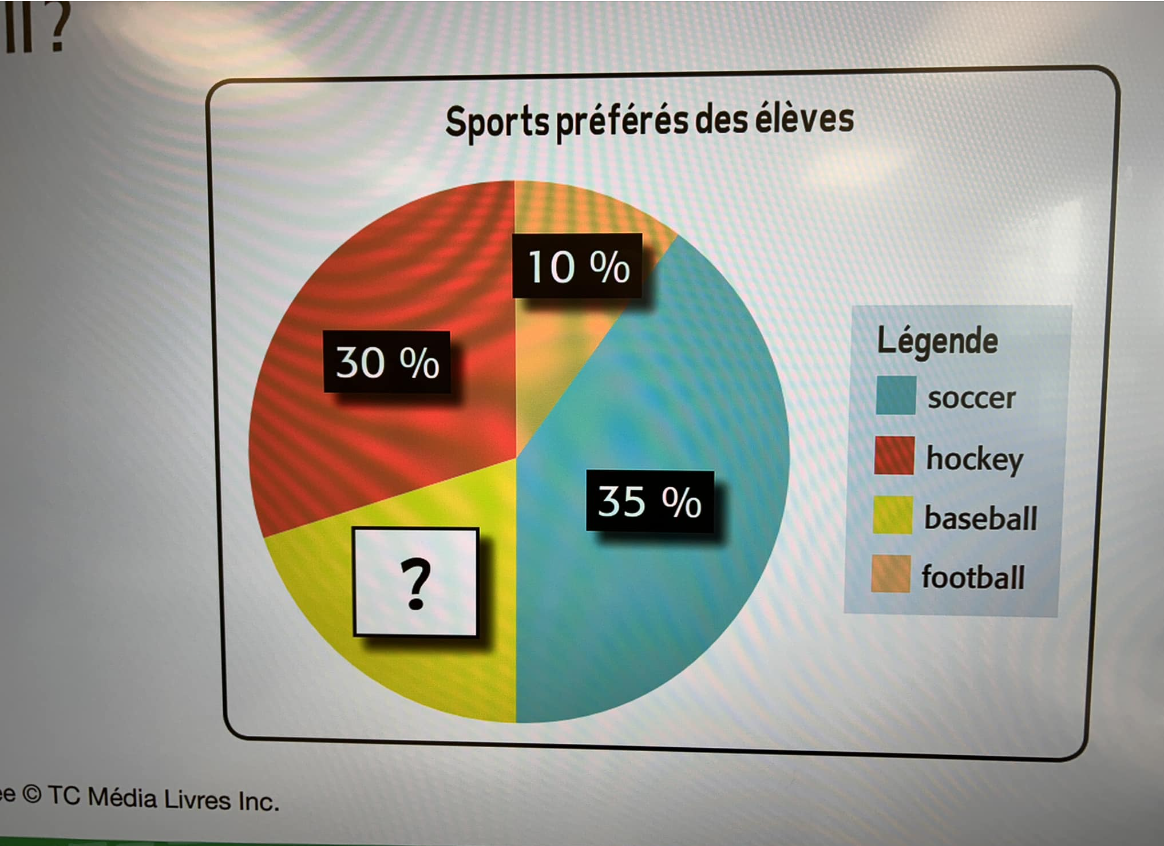 (groupe bevuesmaths Facebook)
3
SITUATION 3
Qu’en pensez-vous ?
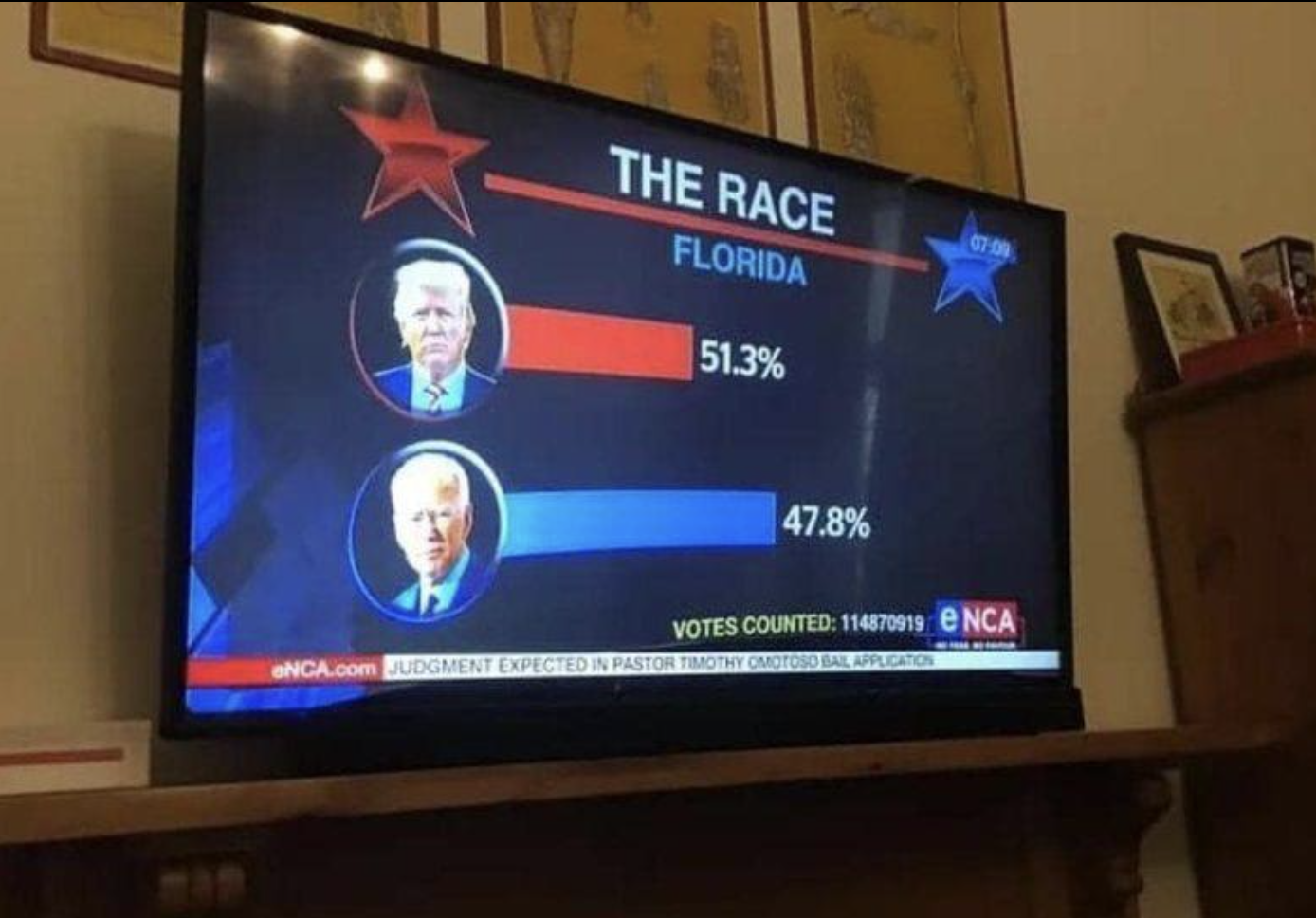 4
(groupe bevuesmaths Facebook)